旅游画册|宣传手册| 旅行游记|摄影展示| PPT模板
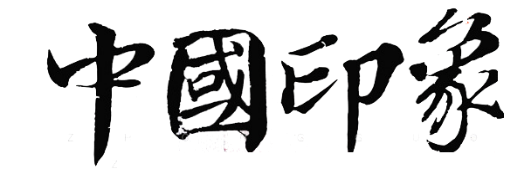 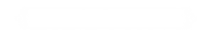 新中式排版系列
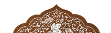 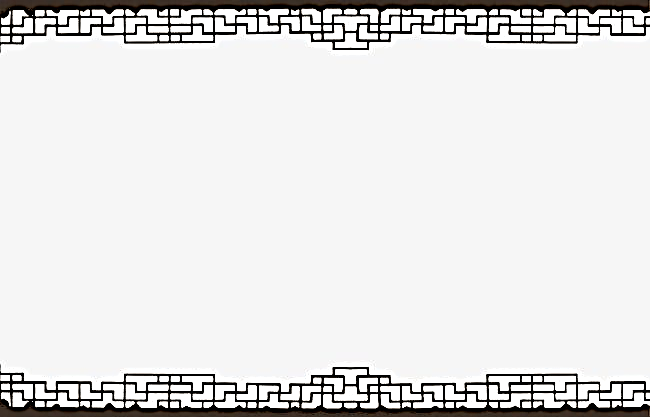 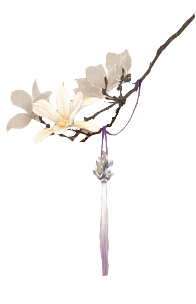 中国
雪入春分省见稀，半开桃李不胜威。应惭落地梅花识，却作漫天柳絮飞。
不分东君专节物，故将新巧发阴机。従今造物尤难料，更暖须留御腊衣。雪入春分省见稀，半开桃李不胜威。
A TIRP OF CHAINA
雪入春分省见稀
半开桃李不胜威
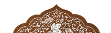 第壹章节
THE FIRST
CHAPTER
秦汉豪迈无雄关唐宋风流李杜传
千年风华逶迤史万里江山磅礴澜
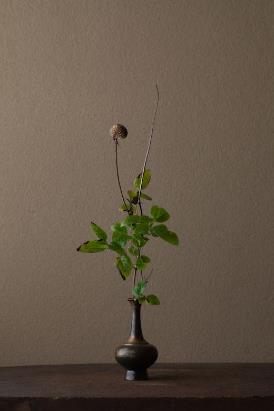 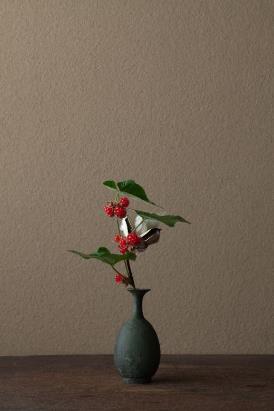 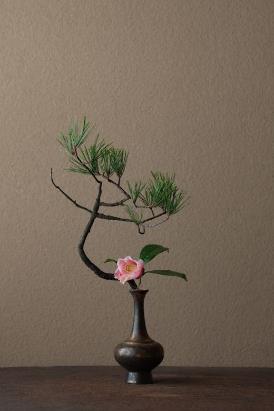 秦汉豪迈无雄关  唐宋风流李杜传
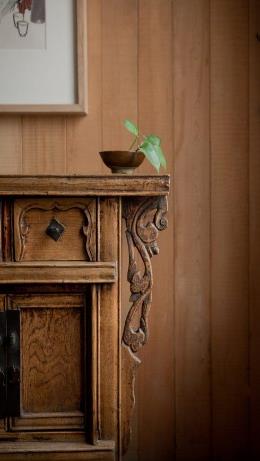 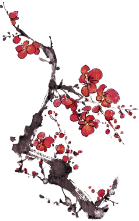 风前欲劝春光住，春在城南芳草路。
未随流落水边花，且作飘零泥上絮。
国
风
中国
A TIRP OF CHAINA
风前欲劝春光住，春在城南芳草路。
未随流落水边花，且作飘零泥上絮。
镜中已觉星星误，人不负春春自负。
梦回人远许多愁，只在梨花风雨处。
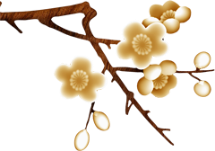 贰
壹
叁
中国
中国
中国
A TIRP OF CHAINA
A TIRP OF CHAINA
A TIRP OF CHAINA
风前欲劝春光住
春在城南芳草路
未随流落水边花
且作飘零泥上絮
镜中已觉星星误
人不负春春自负
风前欲劝春光住
春在城南芳草路
未随流落水边花
且作飘零泥上絮
镜中已觉星星误
人不负春春自负
风前欲劝春光住
春在城南芳草路
未随流落水边花
且作飘零泥上絮
镜中已觉星星误
人不负春春自负
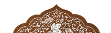 风雷送暖入中春，桃柳着装日日新。
赤道金阳直射面，白天黑夜两均分。
风雷送暖入中春，桃柳着装日日新。
赤道金阳直射面，白天黑夜两均分。
风雷送暖入中春，桃柳着装日日新。
赤道金阳直射面，白天黑夜两均分。
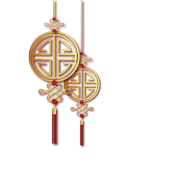 壹
叁
中国
A TIRP OF CHAINA
雪入春分省见稀
半开桃李不胜威
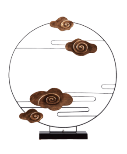 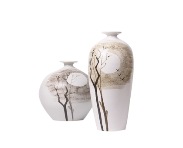 贰
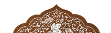 第贰章节
THE SECOND
春分雨脚落声微   柳岸斜风带客归　　
时令北方偏向晚   可知早有绿腰肥
CHAPTER
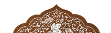 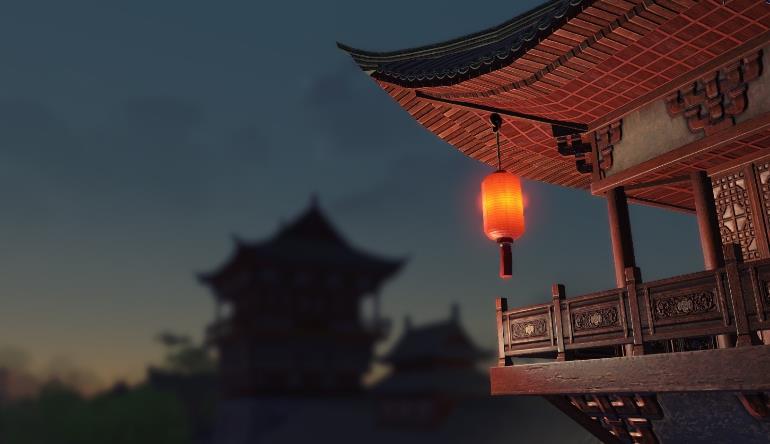 中国
中国
A TIRP OF CHAINA
春分雨脚落声微
柳岸斜风带客归　　
时令北方偏向晚
可知早有绿腰肥
A TIRP OF CHAINA
雪入春分省见稀
半开桃李不胜威
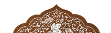 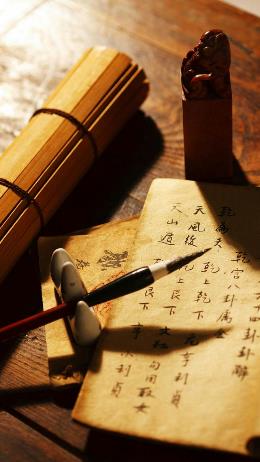 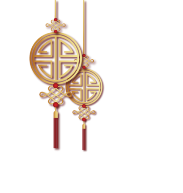 风前欲劝春光住，春在城南芳草路。
未随流落水边花，且作飘零泥上絮。
国
风
中国
A TIRP OF CHAINA
风前欲劝春光住，春在城南芳草路。
未随流落水边花，且作飘零泥上絮。
镜中已觉星星误，人不负春春自负。
梦回人远许多愁，只在梨花风雨处。
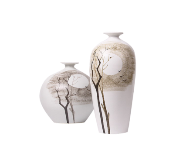 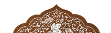 国
雪入春分省见稀，半开桃李不胜威。应惭落地梅花识，却作漫天柳絮飞。
不分东君专节物，故将新巧发阴机。従今造物尤难料，更暖须留御腊衣。雪入春分省见稀，半开桃李不胜威。
风
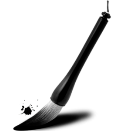 中国
A TIRP OF CHAINA
雪入春分省见稀
半开桃李不胜威
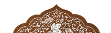 壹
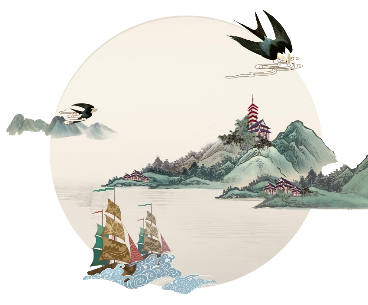 雪入春分省见稀，半开桃李不胜威。应惭落地梅花识，却作漫天柳絮飞。
不分东君专节物，故将新巧发阴机。従今造物尤难料，更暖须留御腊衣。雪入春分省见稀，半开桃李不胜威。
添加标题
ADD YOUR TITLE IN HERE
旅
日
行
记
第叁章节
THE THIRD
春分雨脚落声微   柳岸斜风带客归　　
时令北方偏向晚   可知早有绿腰肥
CHAPTER
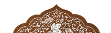 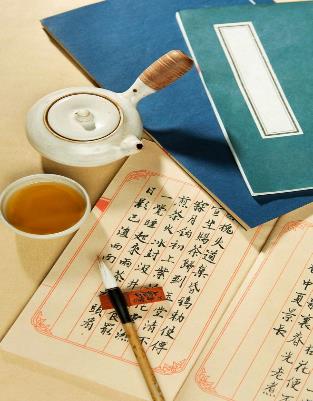 中国
雪入春分省见稀，半开桃李不胜威。应惭落地梅花识，却作漫天柳絮飞。
不分东君专节物，故将新巧发阴机。従今造物尤难料，更暖须留御腊衣。雪入春分省见稀，半开桃李不胜威。
A TIRP OF CHAINA
雪入春分省见稀
半开桃李不胜威
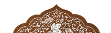 中国
A TIRP OF CHINA
春分雨脚落声微   柳岸斜风带客归　　
时令北方偏向晚   可知早有绿腰肥
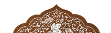 风前欲劝春光住，春在城南芳草路。
未随流落水边花，且作飘零泥上絮。
中国
A TIRP OF CHAINA
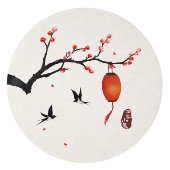 雪入春分省见稀
半开桃李不胜威
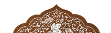 旅游画册|宣传手册| 旅行游记|摄影展示| PPT模板
感谢观看
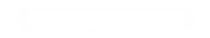 新中式排版系列
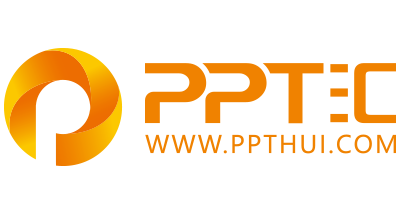 上万精品PPT模板全部免费下载
PPT汇    www.ppthui.com
PPT模板下载：www.ppthui.com/muban/            行业PPT模板：www.ppthui.com/hangye/
工作PPT模板：www.ppthui.com/gongzuo/         节日PPT模板：www.ppthui.com/jieri/
PPT背景图片： www.ppthui.com/beijing/            PPT课件模板：www.ppthui.com/kejian/
[Speaker Notes: 模板来自于 https://www.ppthui.com    【PPT汇】]
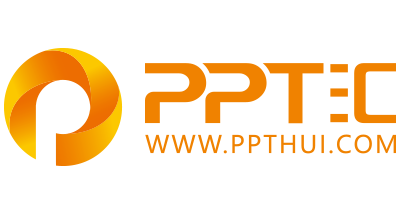 10000+套精品PPT模板全部免费下载
www.ppthui.com
PPT汇

PPT模板下载：www.ppthui.com/muban/            行业PPT模板：www.ppthui.com/hangye/
工作PPT模板：www.ppthui.com/gongzuo/         节日PPT模板：www.ppthui.com/jieri/
党政军事PPT：www.ppthui.com/dangzheng/     教育说课课件：www.ppthui.com/jiaoyu/
PPT模板：简洁模板丨商务模板丨自然风景丨时尚模板丨古典模板丨浪漫爱情丨卡通动漫丨艺术设计丨主题班会丨背景图片

行业PPT：党政军事丨科技模板丨工业机械丨医学医疗丨旅游旅行丨金融理财丨餐饮美食丨教育培训丨教学说课丨营销销售

工作PPT：工作汇报丨毕业答辩丨工作培训丨述职报告丨分析报告丨个人简历丨公司简介丨商业金融丨工作总结丨团队管理

More+
[Speaker Notes: 模板来自于 https://www.ppthui.com    【PPT汇】]